ORM. EF CORE
Introduction
Object–relational mapping (ORM) is a programming technique for converting data between a relational database and the memory of an object-oriented programming language. This creates, in effect, a virtual object database that can be used from within the programming language.
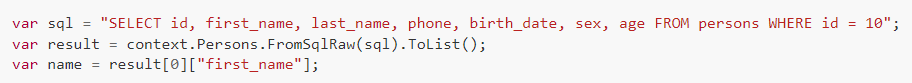 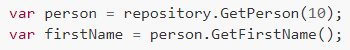 Why to use
Simplifies Database Operations
Reduces Boilerplate Code
Database Agnosticism
Enhances Security
ORM Example
Python: DjangoORM, SQLAlchemy, Peewee, PonyORM, SQLObject
.NET: EF, NHibernate, Dapper
Java: Hibernate, ObjectDB, TopLink
JS/TS: Sequelize, TypeORM, Knex.js, Waterline
Entity Framework Core
Entity Framework (EF) Core is a lightweight, extensible, open source and cross-platform version of the popular Entity Framework data access technology.
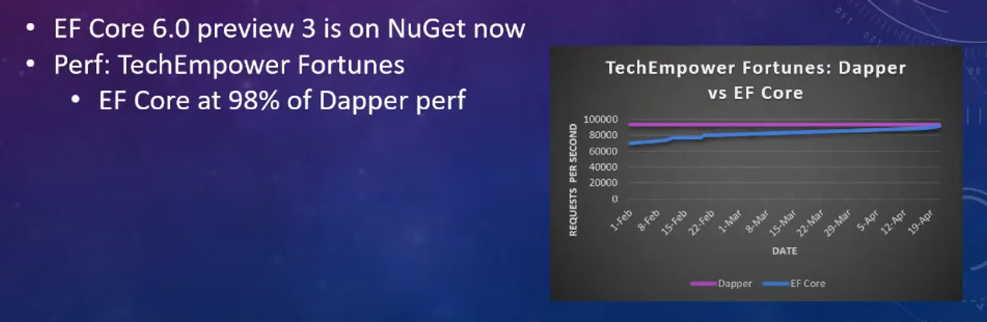 Model development approaches
Generate a model from an existing database.
Hand-code a model to match the database.
Once a model is created, use EF Migrations to create a database from the model. Migrations allow evolving the database as the model changes.
Model
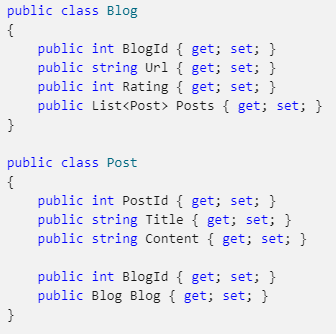 Context
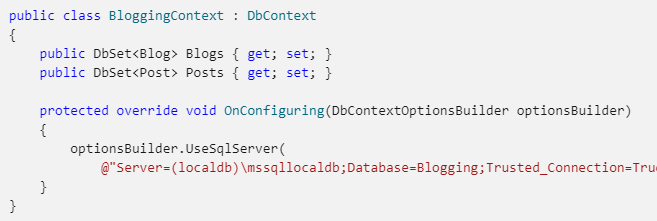 Querying
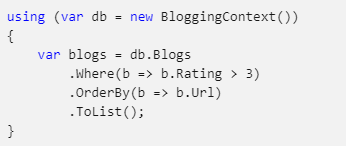 Save changes
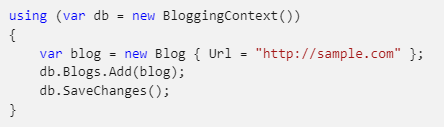 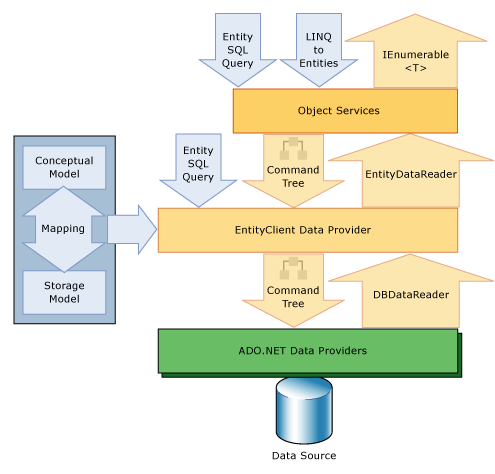 Access and change entity data
The following diagram illustrates the Entity Framework architecture for accessing data
Installation
Install-Package Microsoft.EntityFrameworkCore
Install-Package Microsoft.EntityFrameworkCore.Design
Install-Package Microsoft.EntityFrameworkCore.Tools

driver for database. For example:
Install-Package Npgsql.EntityFrameworkCore.PostgreSQL
IEnumerable vs IQueryable
IQueryable<T> extends the IEnumerable<T> interface
IQueryable<T> has:
query provider
query expression
Migrations
dotnet tool install --global dotnet-efdotnet add package Microsoft.EntityFrameworkCore.Designdotnet ef migrations add InitialCreatedotnet ef database update
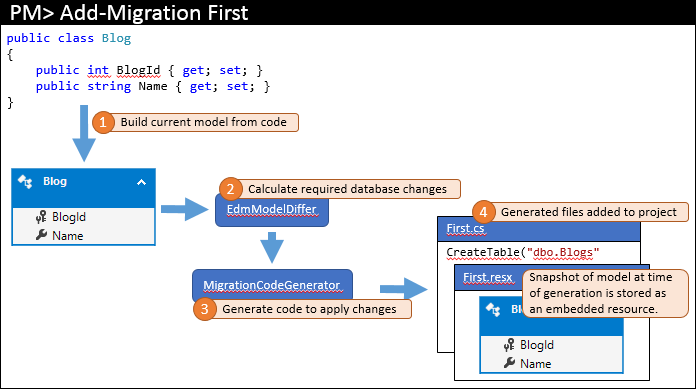 migrations also generates some additional code-behind files. These files are metadata that is used by migrations. One of these files is a resource file (.resx) that contains a snapshot of the model at the time the migration was generated.